PD Learning Journey 
Year 7 to Year 11
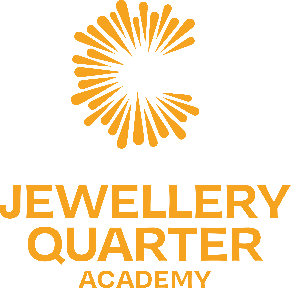 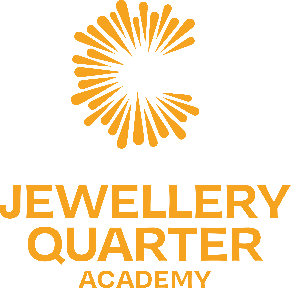 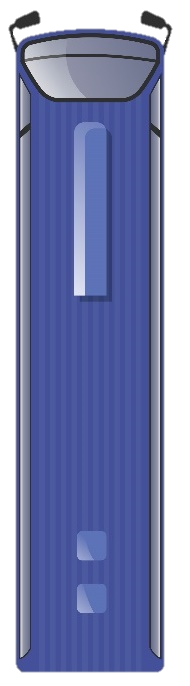 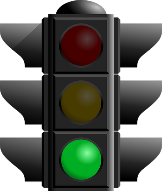 Post-16
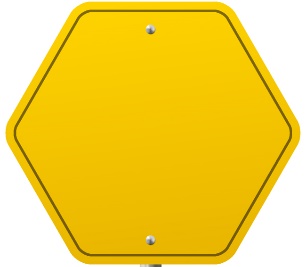 LEAVING 
 - YEAR 11 -
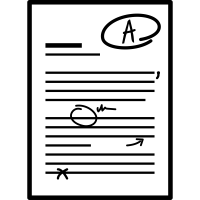 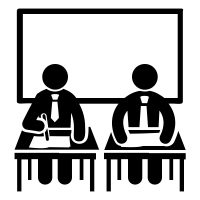 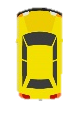 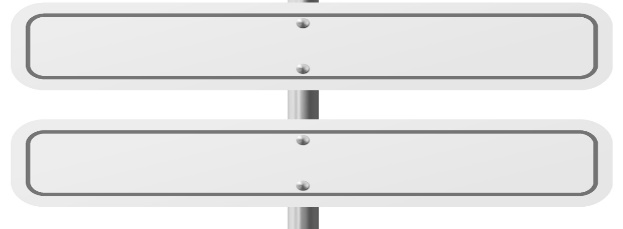 REVISION
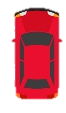 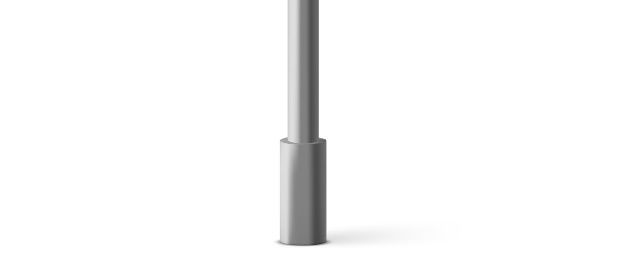 FINAL EXAMS
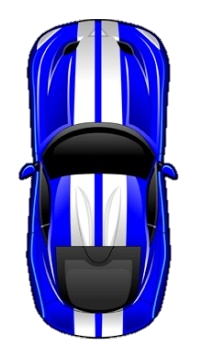 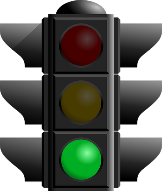 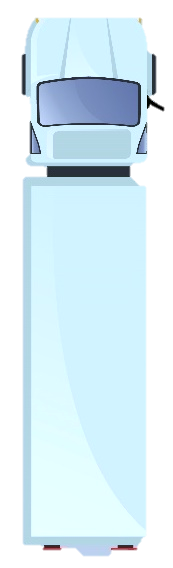 Cohort Opportunities
- Opportunity Days                                    - Enrichment activities                             - Student Parliament Election                 - Student Leadership
- Information Evening                               - Post-16 Careers Fair
- Open Days                                                 - Elevate Revision Sessions
- Revision classes                                        - Career interviews
- Career and Apprenticeship Week
Health and wellbeing – Building for the future
Living in the wider world – Next steps
Relationships – Communication in relationships
Health and wellbeing – Independence
Relationships – Families
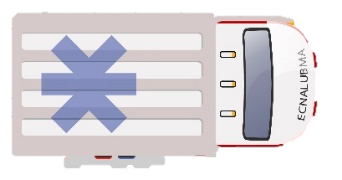 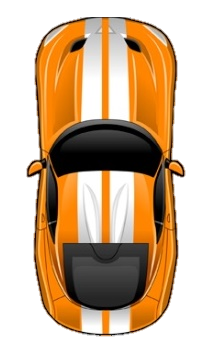 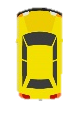 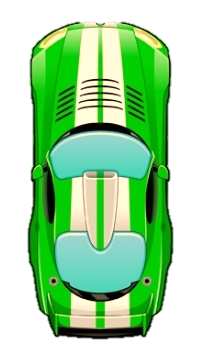 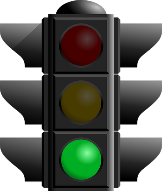 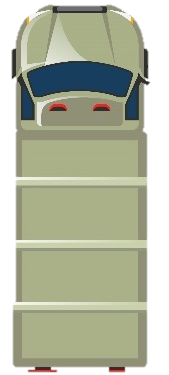 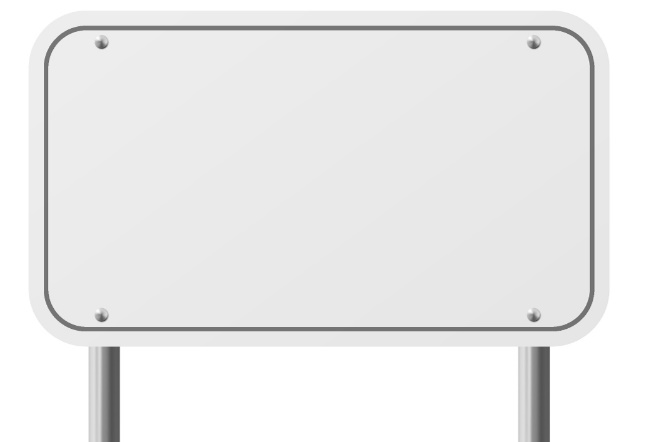 YEAR
10
YEAR
8
YEAR
9
YEAR
11
YEAR
7
Cohort Opportunities
- Opportunity Days                                    - Enrichment activities                             - Reward Trip                                              - Echo Eternal event participation         - CORE Leaders of Tomorrow                  - Echo Eternal performance
- D of E Bronze Recruitment                    - Football Beyond Borders
- Mathletics Challenge                              - Speak Out Challenge
- Prefect and Leadership applications   - Work Experience 
- Aim Higher Mentoring                           - Career interviews
Health and wellbeing – Mental health
Living in the wider world – Financial decision making
Relationships – Healthy relationships
Health and wellbeing – Exploring influence
Relationships – Addressing extremism and radicalisation
Living in the wider – Work experience
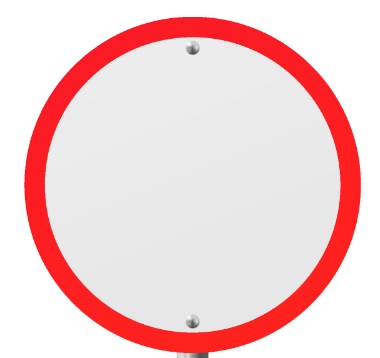 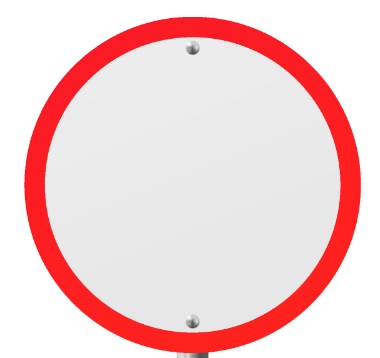 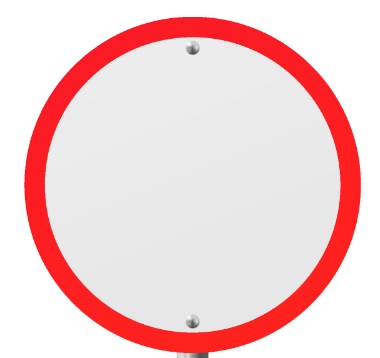 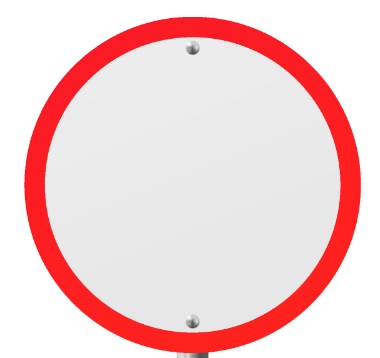 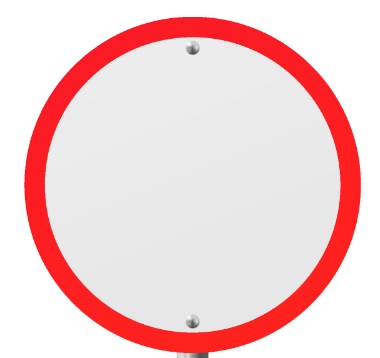 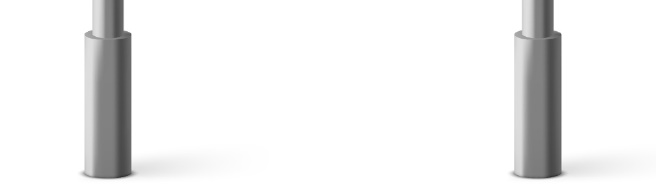 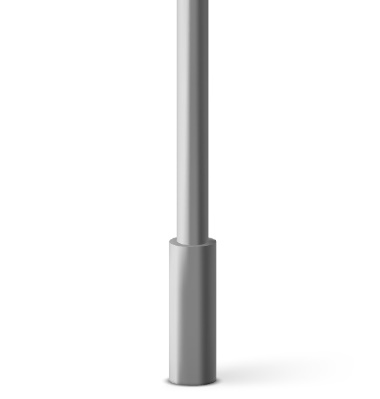 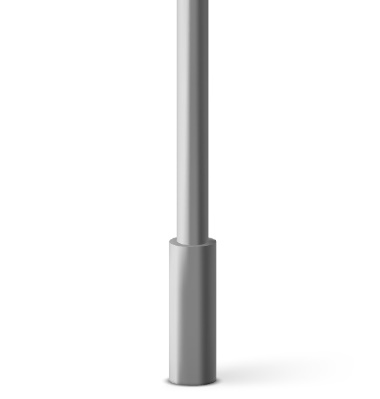 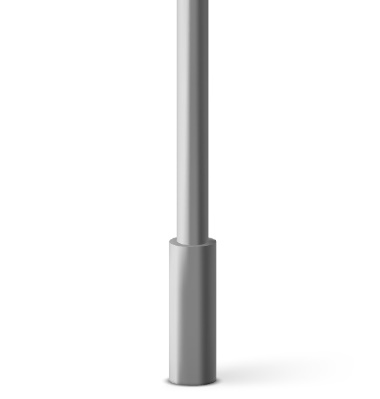 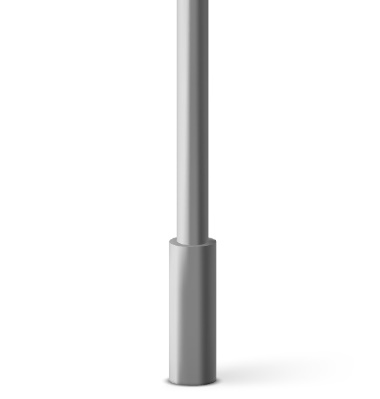 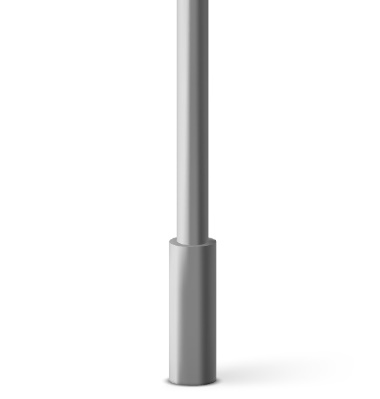 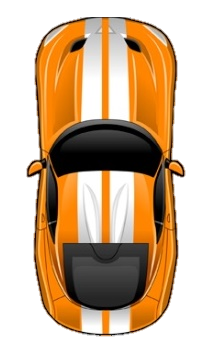 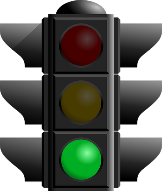 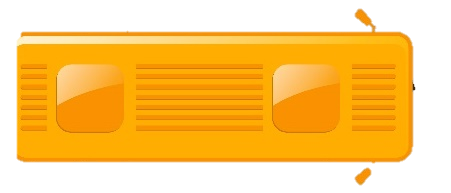 Health and wellbeing – Peer influence, substance and gangs
Living in the wider world – Setting goals
Relationships – Respectful relationships
Health and wellbeing – Healthy lifestyle
Relationships – Intimate relationships
Living in the wider – Employability skills
Cohort Opportunities
- Opportunity Days                                    - Enrichment activities                             - Reward Trip                                              - Echo Eternal event participation         - GCSE options                                            - Echo Eternal performance
- D of E Bronze Recruitment                    - Football Beyond Borders
- Mathletics Challenge
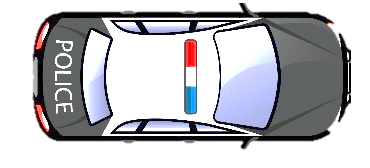 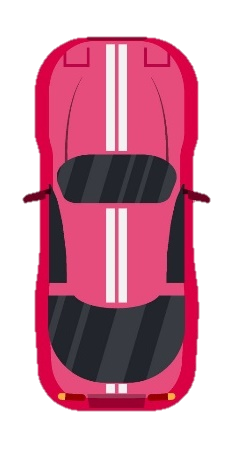 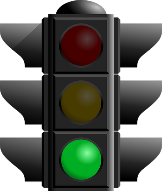 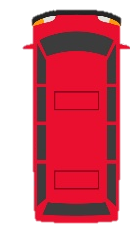 Health and wellbeing – Drugs and alcohol
Living in the wider world – Community and careers
Relationships – Discrimination
Health and wellbeing – Emotional wellbeing
Relationships – Identity and relationships
Living in the wider – Digital literacy
Cohort Opportunities
- Opportunity Days                                    - Enrichment activities                             - Reward Trip                                              - Echo Eternal event participation         - Brilliant Club                                             - Echo Eternal performance
- CCF Recruitment                                     - STEM assembly                                       - Student Parliament Election
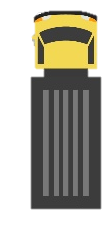 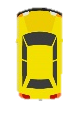 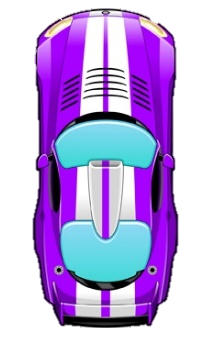 Health and wellbeing – Transition and safety
Living in the wider world - Developing skills and aspirations
Relationships – Diversity
Health and wellbeing – Health and puberty
Relationships – Building relationships
Living in the wider – Financial decision making
Cohort Opportunities
-Opportunity Days                                   - Year 6 Transition Ambassadors
-Enrichment activities                             - Reward Trip
-Echo Eternal event participation         - Brilliant Club
-Echo Eternal performance                    - Student Parliament Election
SUMMER EXAM SEASON
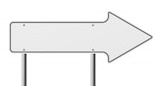 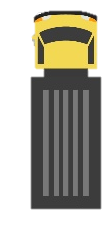 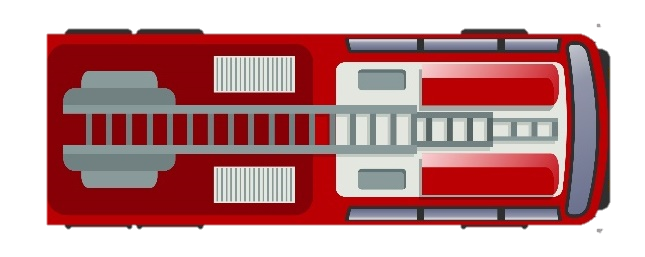 WELCOME
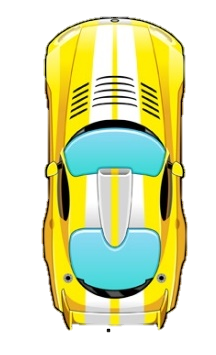 PSHE
Long –Term Overview
Autumn 1 – Health and wellbeing
Autumn 2 – Living in the wider world
Spring 1 - Relationships
Spring 2 – Health and wellbeing
Summer 1 - Relationships
Summer 2 – Living in the wider world
PERSONAL DEVELOPMENT
RSE COMPLIANT
ASSESSMENT & PROGRESS IN PSHE
Confidence Checkers
End of Unit Quizzes 
Self Assessment
HEALTH COMPLIANT
GATSBY BENCHMARKS